PREVALENCE OF COMMON CIRCULATING ENTERIC BACTERIAL PATHOGENS AND THEIR ANTIMICROBIAL SUSCEPTIBILITY PATTERNS IN SATELLITE AND NON- SATELLITE SITES IN KENYA
Study Design
Hospital based cross-sectional study of all children under five years of age,
Presenting with diarrheal illness seeking treatment,
Parents / guardians consenting for children to participate in the study.
Main objective
To determine the prevalence of common circulating enteric bacterial pathogens and their antimicrobial susceptibility patterns in Kenya.
Specific objectives
Prevalence of common circulating enteric bacterial pathogens
Virulence factors of E.coli strains associated with diarrhoea
Antimicrobial susceptibility of common circulating enteric bacterial pathogens to commonly prescribed antibiotics.
METHODS
Stool samples were collected between 1st February 2013 to 30th June 2016 from a total of 2012 outpatients with diarrhea.
Conventional, biochemicals, and multiplex PCR were conducted to identify bacterial causes and virulence factors in E.coli isolates.
 Antimicrobial susceptibility testing was done for all isolated pathogens (E.coli, salmonella and shigella).
Statistical methods
Descriptive statistics for categorical variables i.e. frequency distributions and cross-tabulations were done.
Results are presented in tables and graphs
Table 1: Enrollment rate per study sites
Socio-Demographic and clinical characteristics
Table 3: Percent and confidence interval distribution of common circulating enteric bacterial pathogens in Kenyan study sites
Table 4: Percent distribution of E. Coli pathotypes in Kenya study sites
Summary of Enterics data
participants=2012
No. Positive for bacterial pathogens=522
No. Negative for bacterial pathogens=2012-522
E coli + Shig= 31
Only Shig = 117
E coli + Sal = 9
Only E coli = 315
Only Sal     = 46
Shig + Sal    = 4
E coli isolates = 355
Eagg /EIEC/ETEC=1
Eagg/STEC=1
Eagg =50
EIEC =28
EPEC =60
EPEC/Eagg=2
EPEC/EIEC=2
EPEC/ETEC=2
EPEC /Eagg/ETEC=1
ETEC/Eagg = 4
ETEC =49
STEC/Eagg=3
STEC = 145
STEC/EIEC=1
STEC/ETEC=1
STEC/EAEC/Eagg=1
STEC/EAEC/ETEC=1
STEC /EPEC hybrid =3
No. of participants with only one of the three bacterial pathogens = 478
No. of participants with either one of the three pathogens = 522
No. of participants with multiple infections (Ecoli + Sal, or E coli and Shig or Sal and shig) = 44
Total no. of isolates ( 315 e coli + 31 E coli +31 Shig + 9 E coli + 9 Sal + 117 shig +46 Sal + 4 Shig + 4 Sal) = 566
Table 4a: Resistance profiles of enteric bacterial pathogens to commonly prescribed antibiotics in the satellite sites
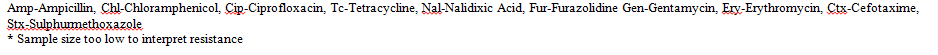 Table 4b: Resistance profiles of enteric bacterial pathogens to commonly prescribed antibiotics in the non-satellite sites
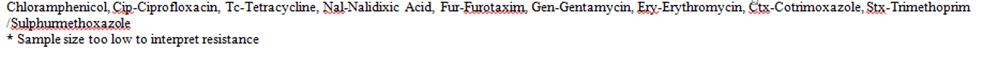 Conclusion
Pathogenic E.coli was the most prevalent organism isolated from all the study sites.
STEC was the most prevalent pathotype in most the sites 
The pattern of antimicrobial resistance was in the following order starting with the highest: 
Ampicillin (beta-lactamase)
Trimethoprime / sulphamethoxazole
Tetracycline.
Emerging resistance of enteric pathogens to flouro-quinolones (ciprofloxacin, Nalidixic acid, and 3rd generation Cephalosporin’s (Cefriaxone and Cefotaxime) is a subject of concern
Thank You!!